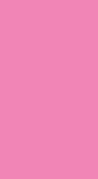 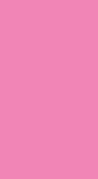 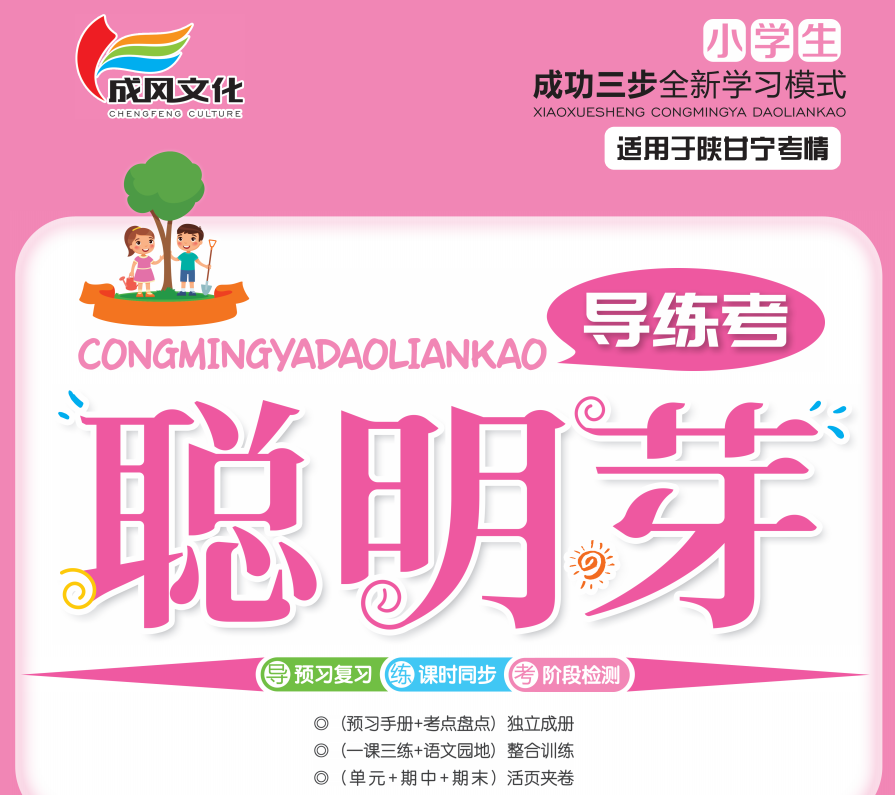 第二单元
7猴王出世
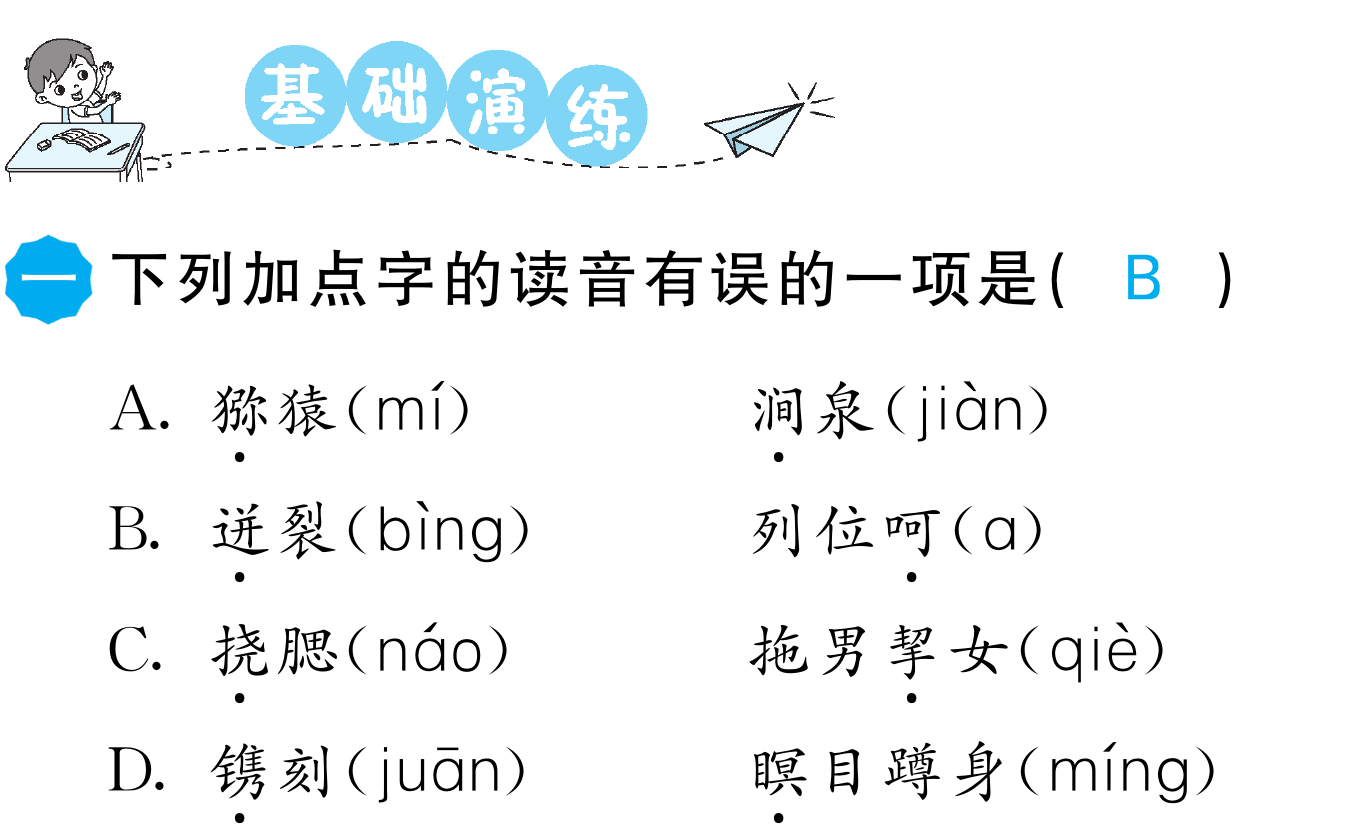 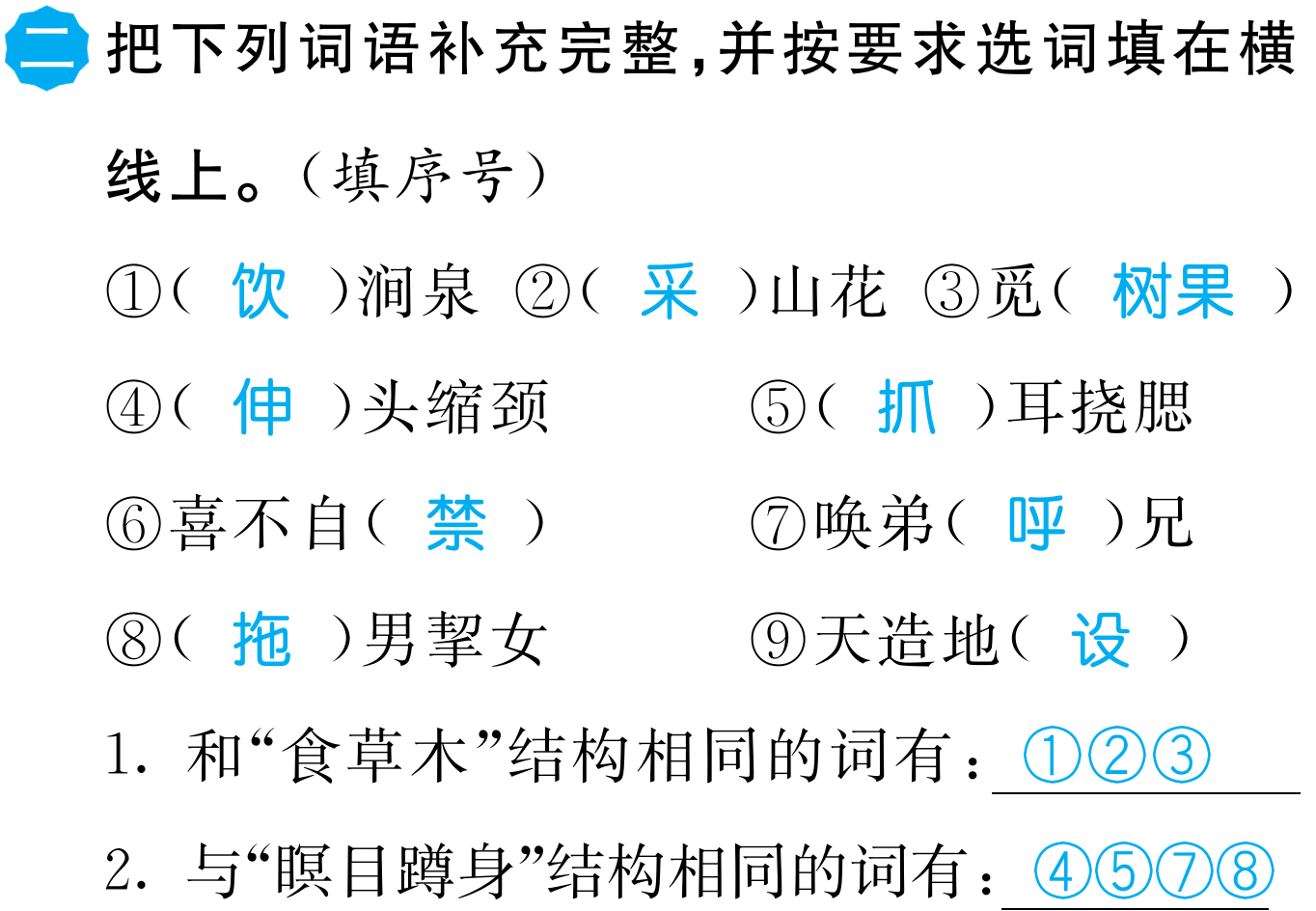 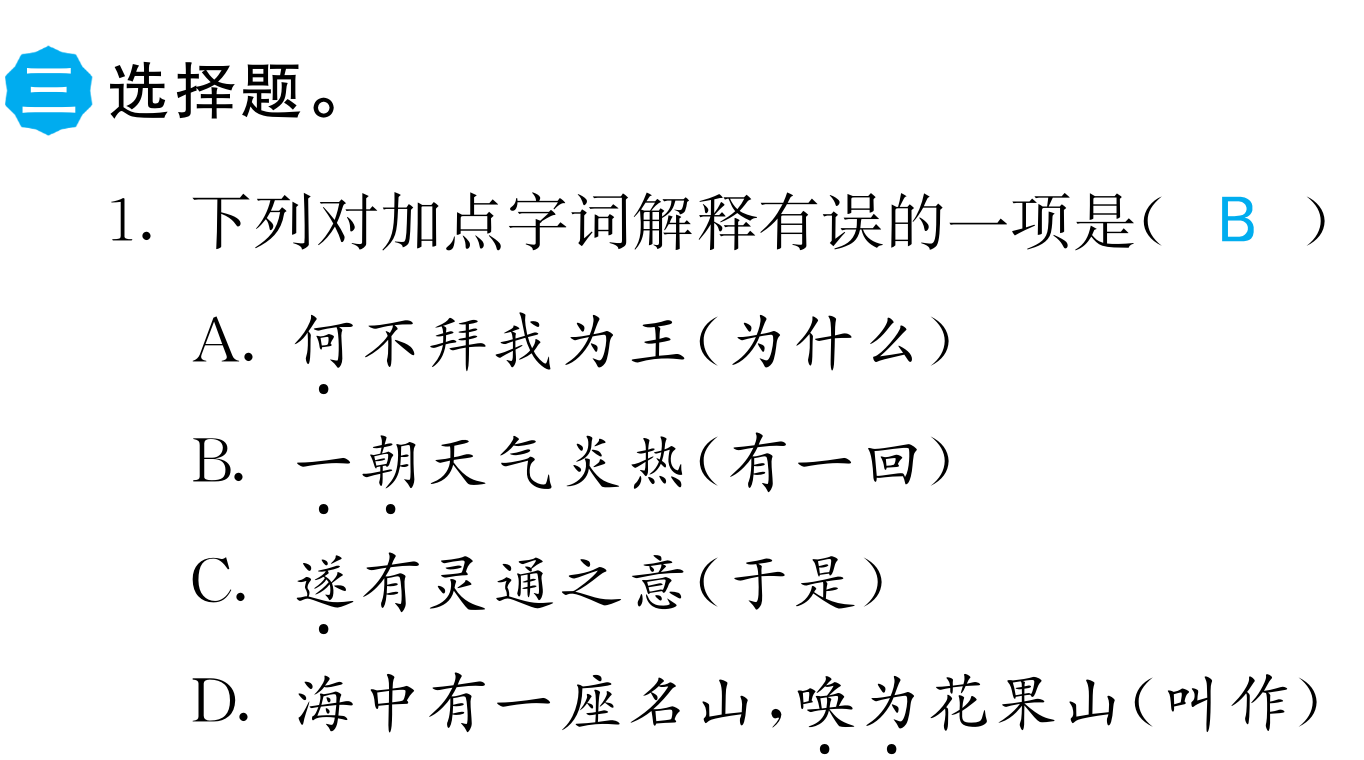 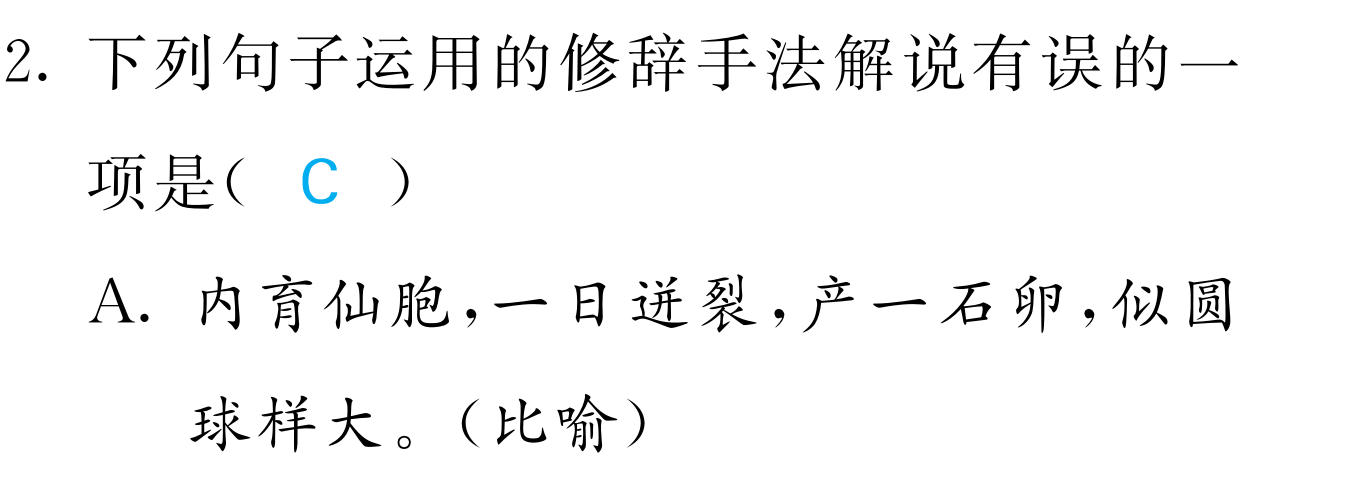 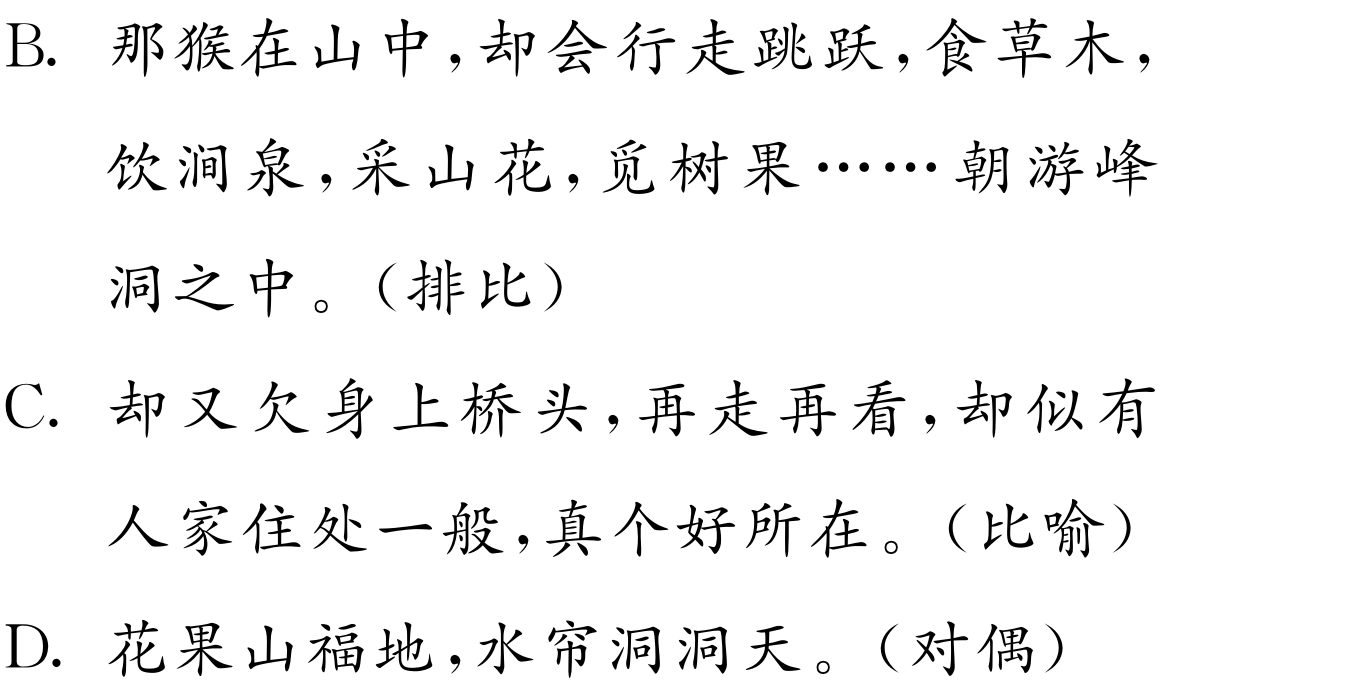 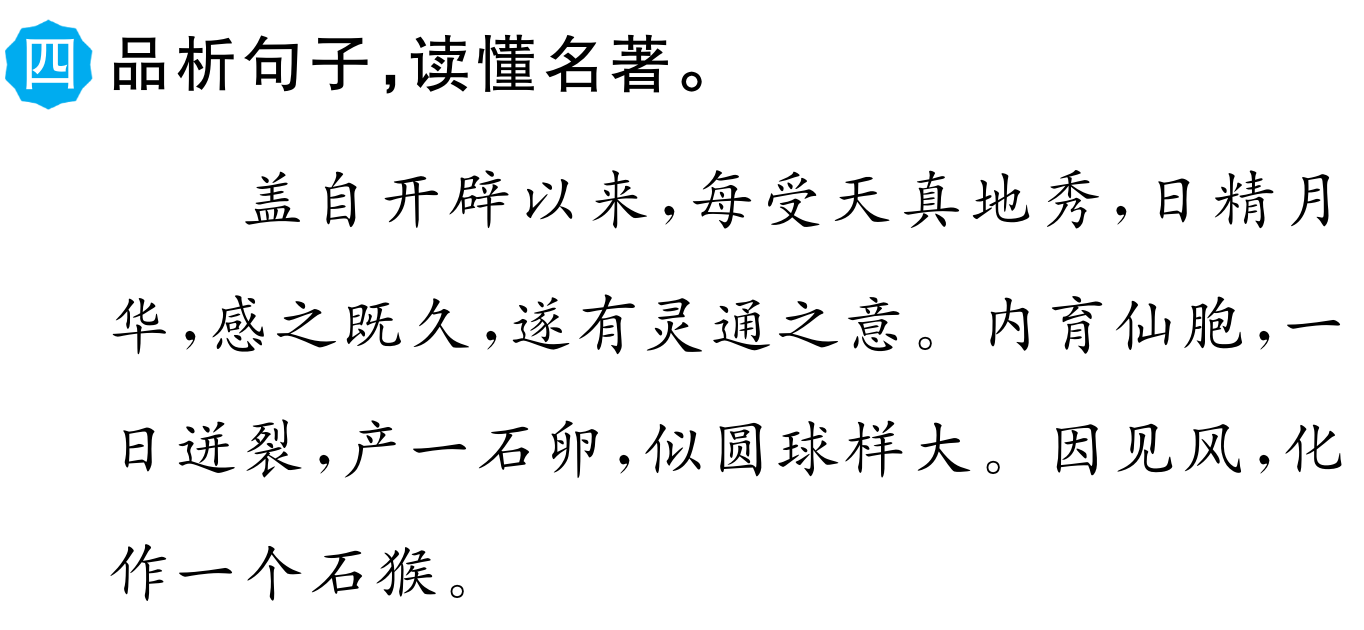 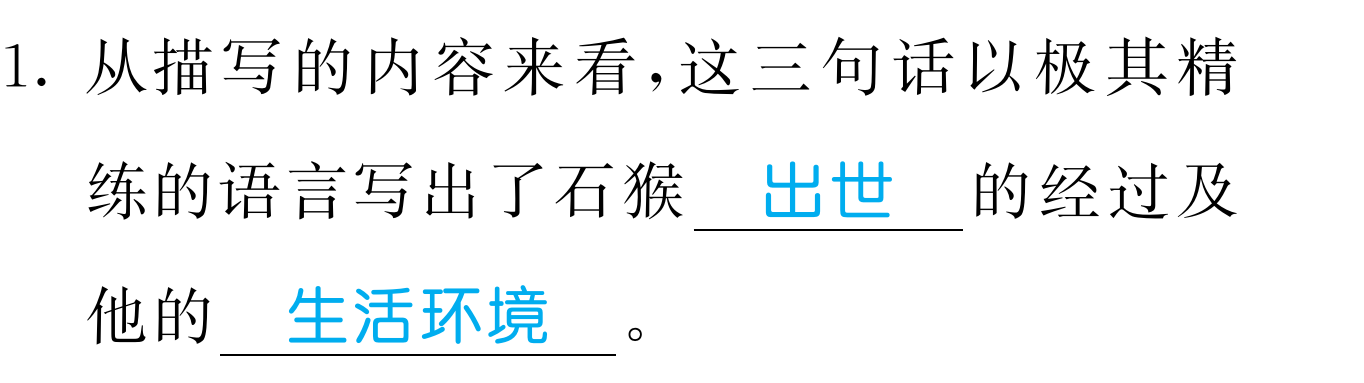 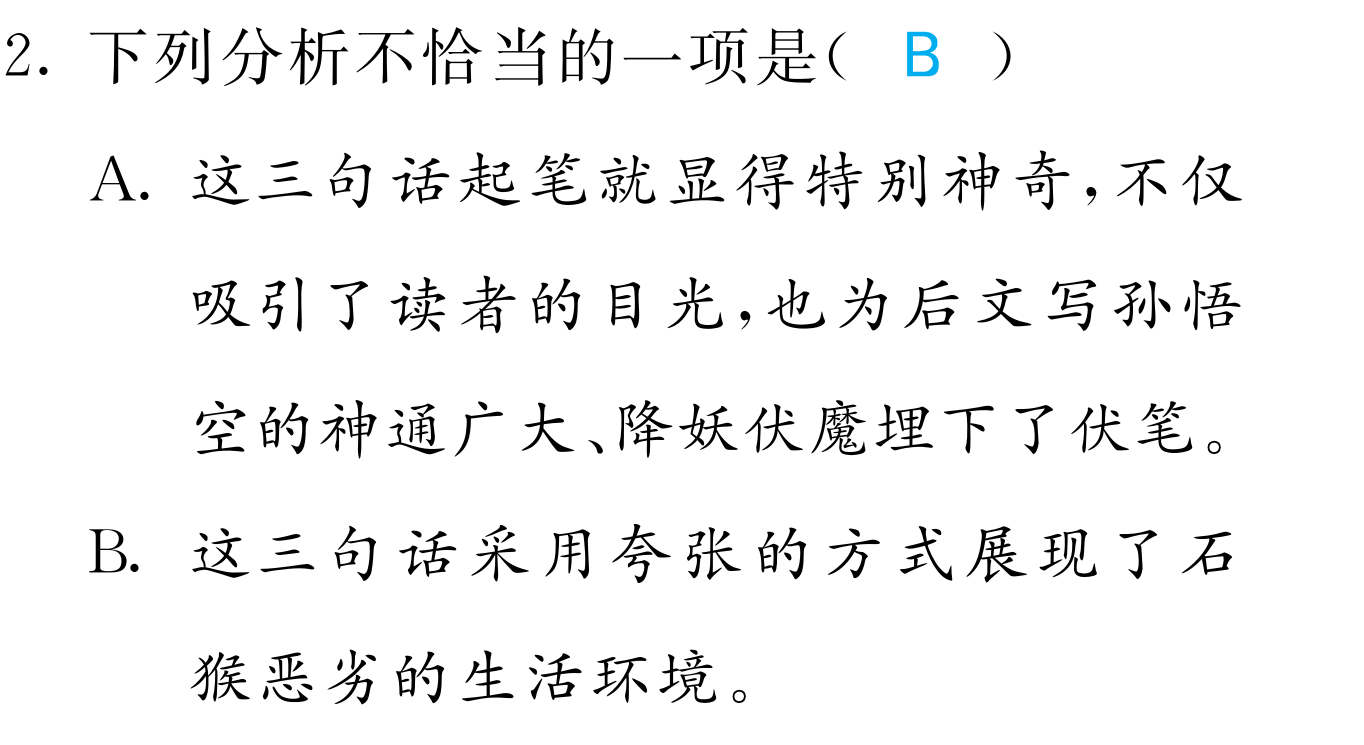 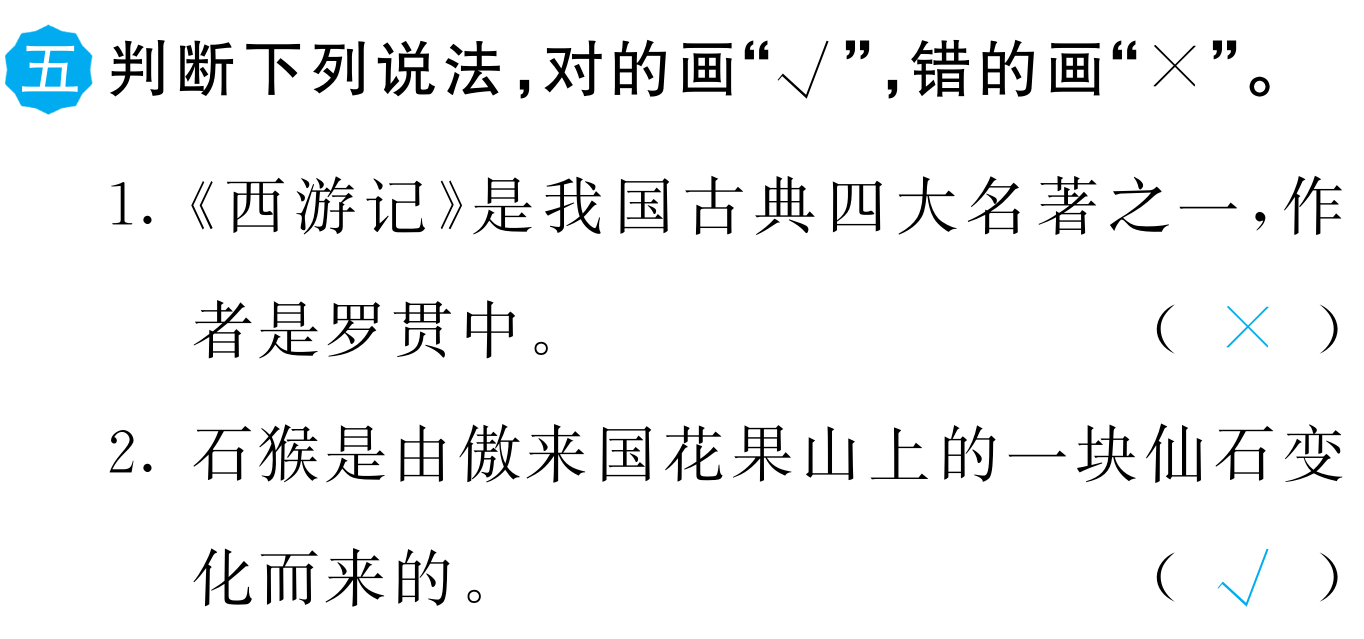 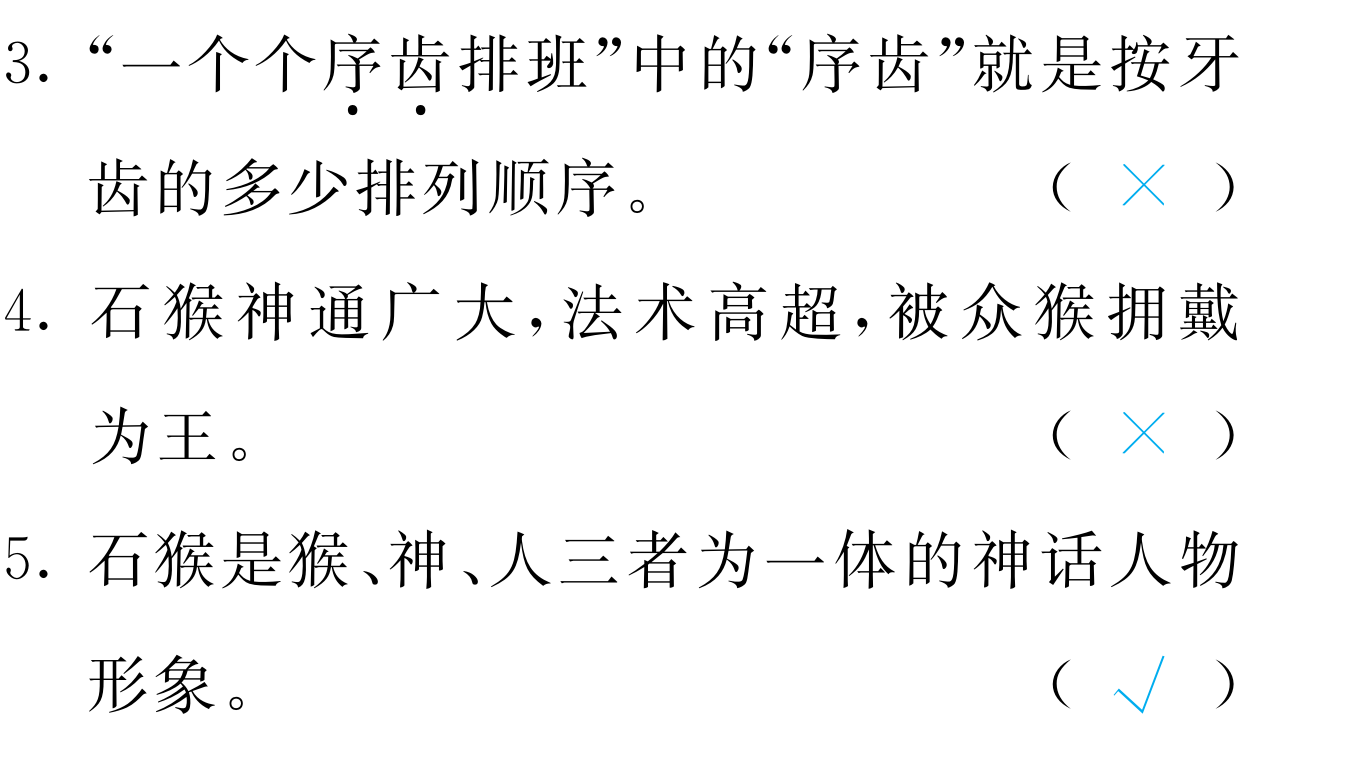 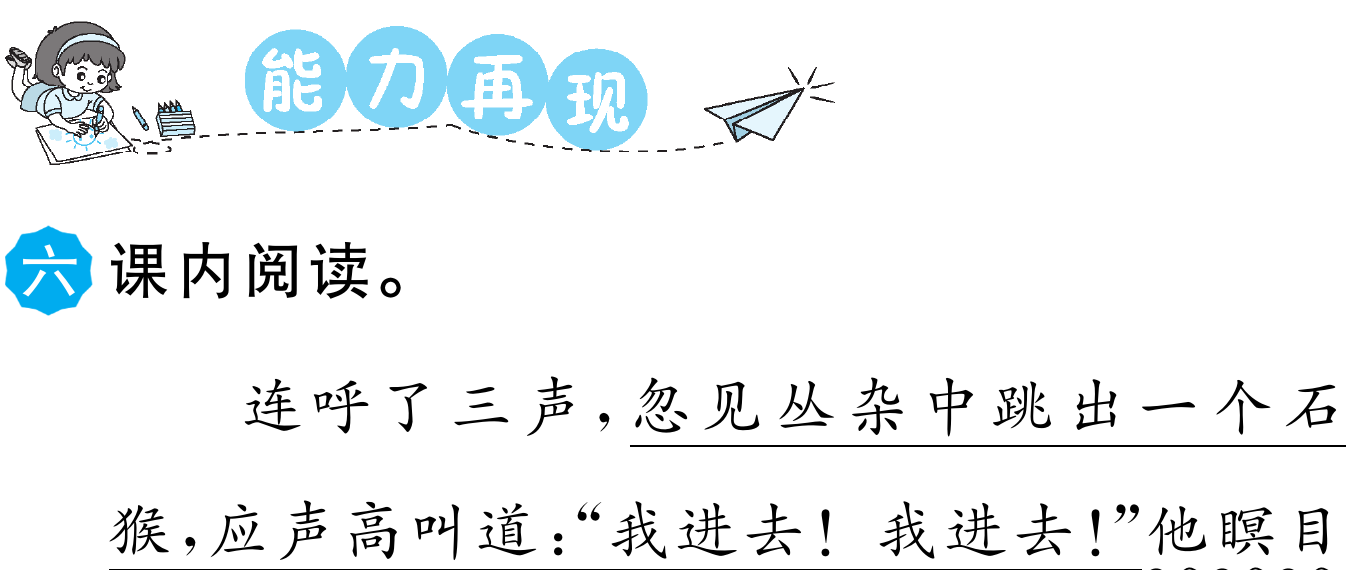 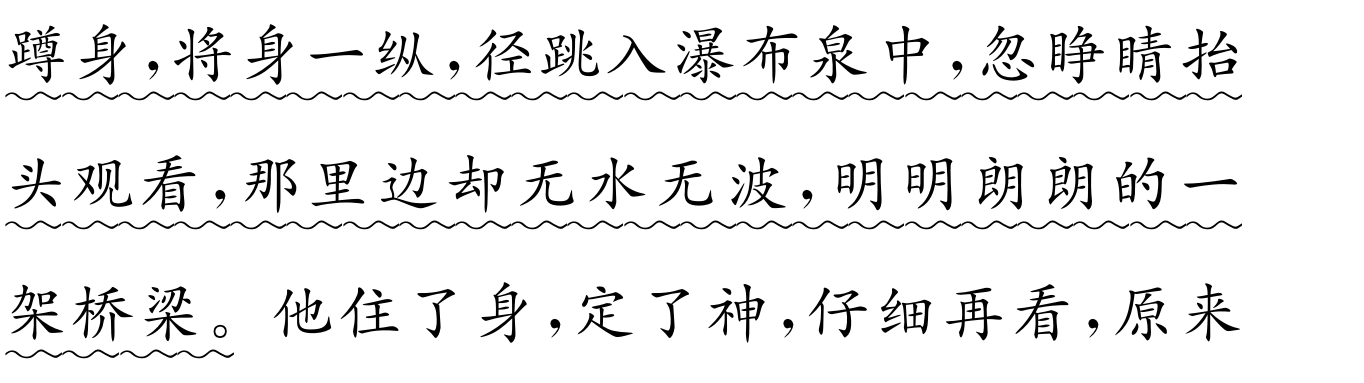 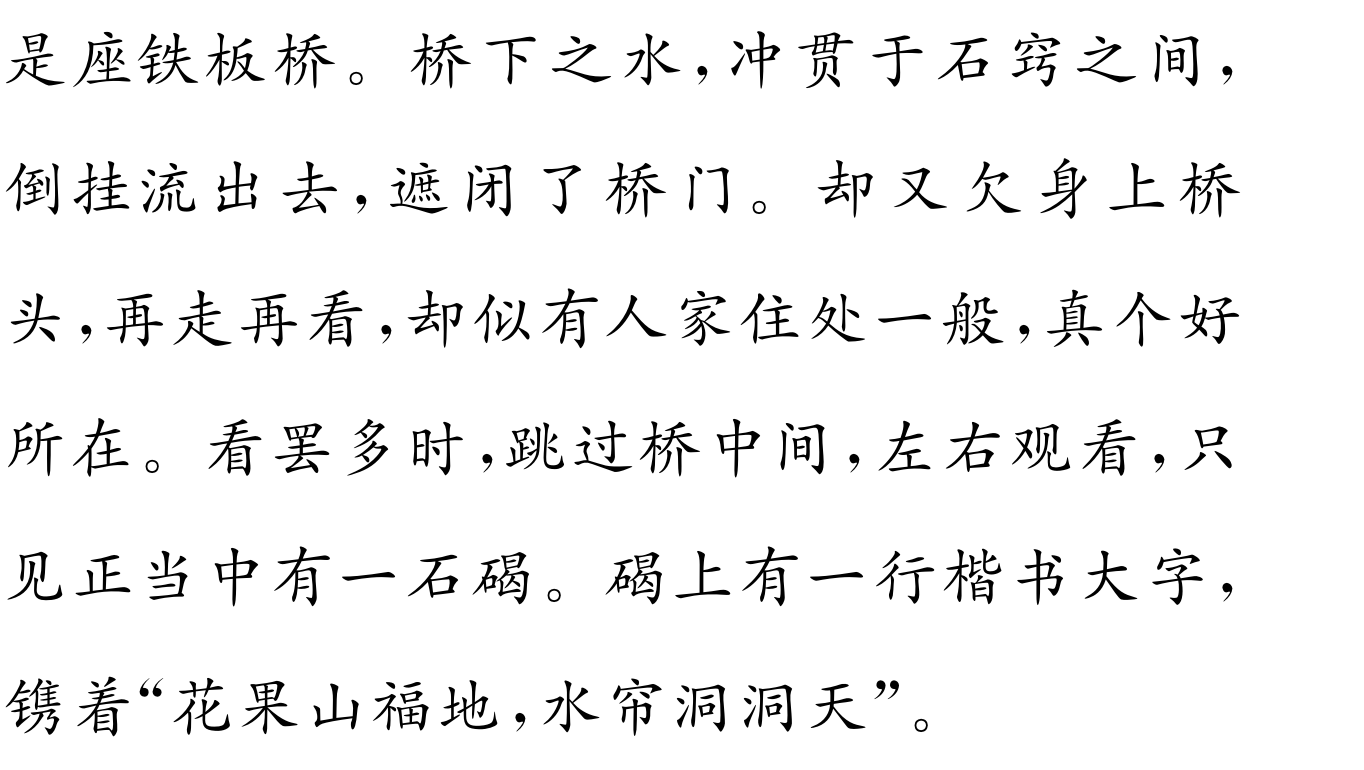 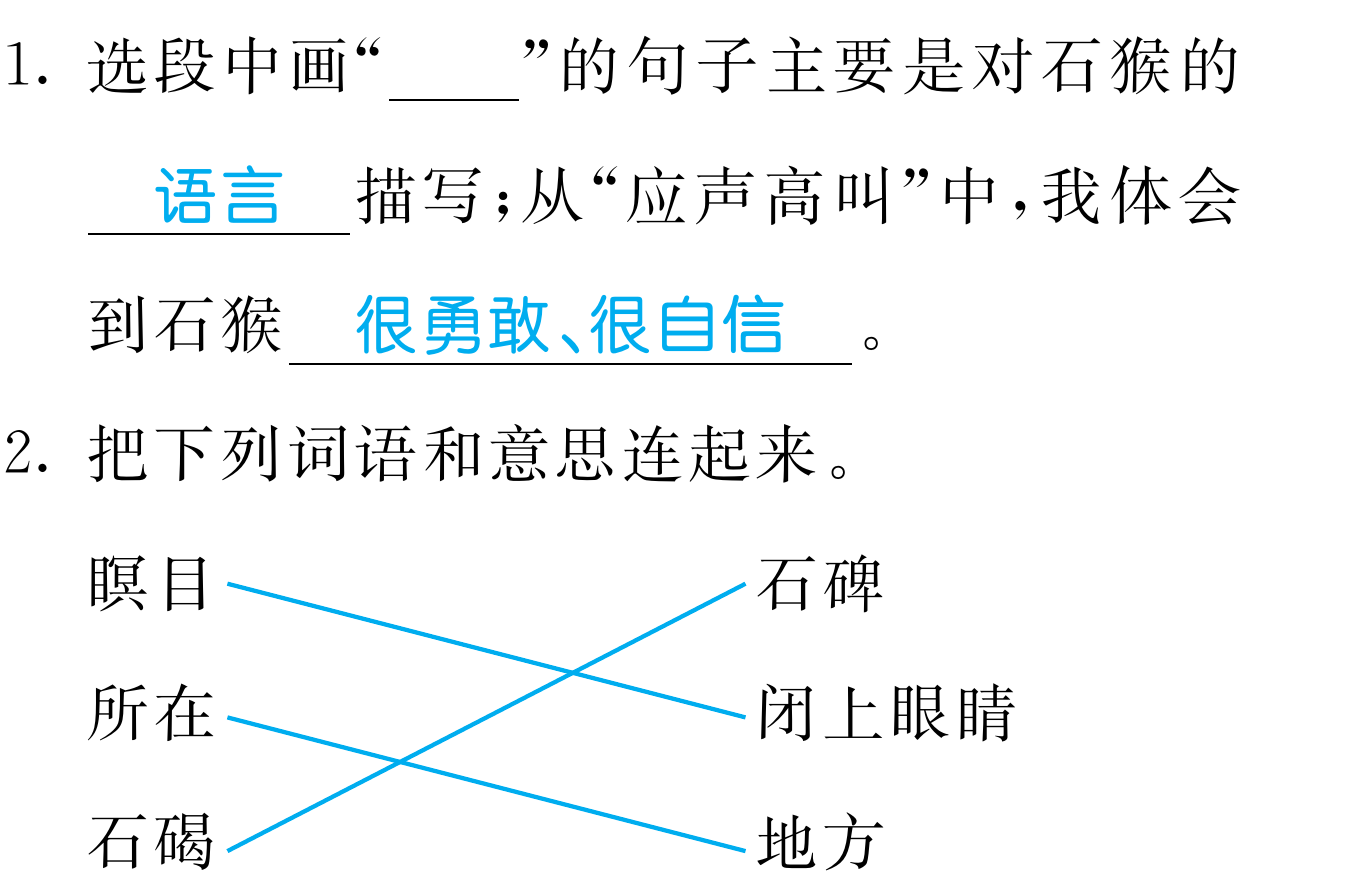 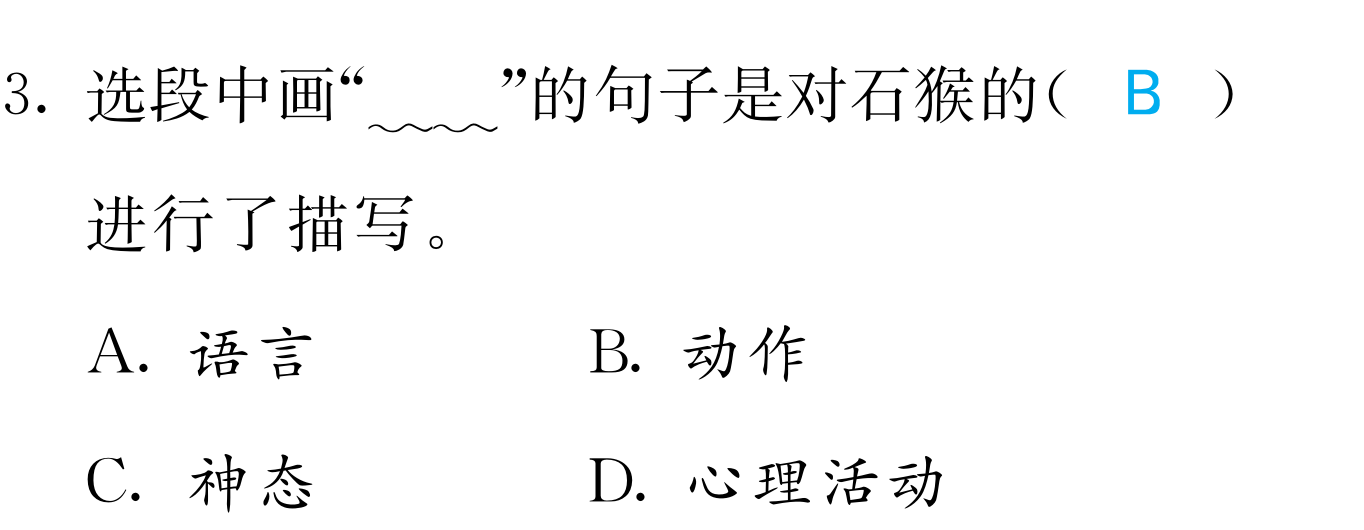 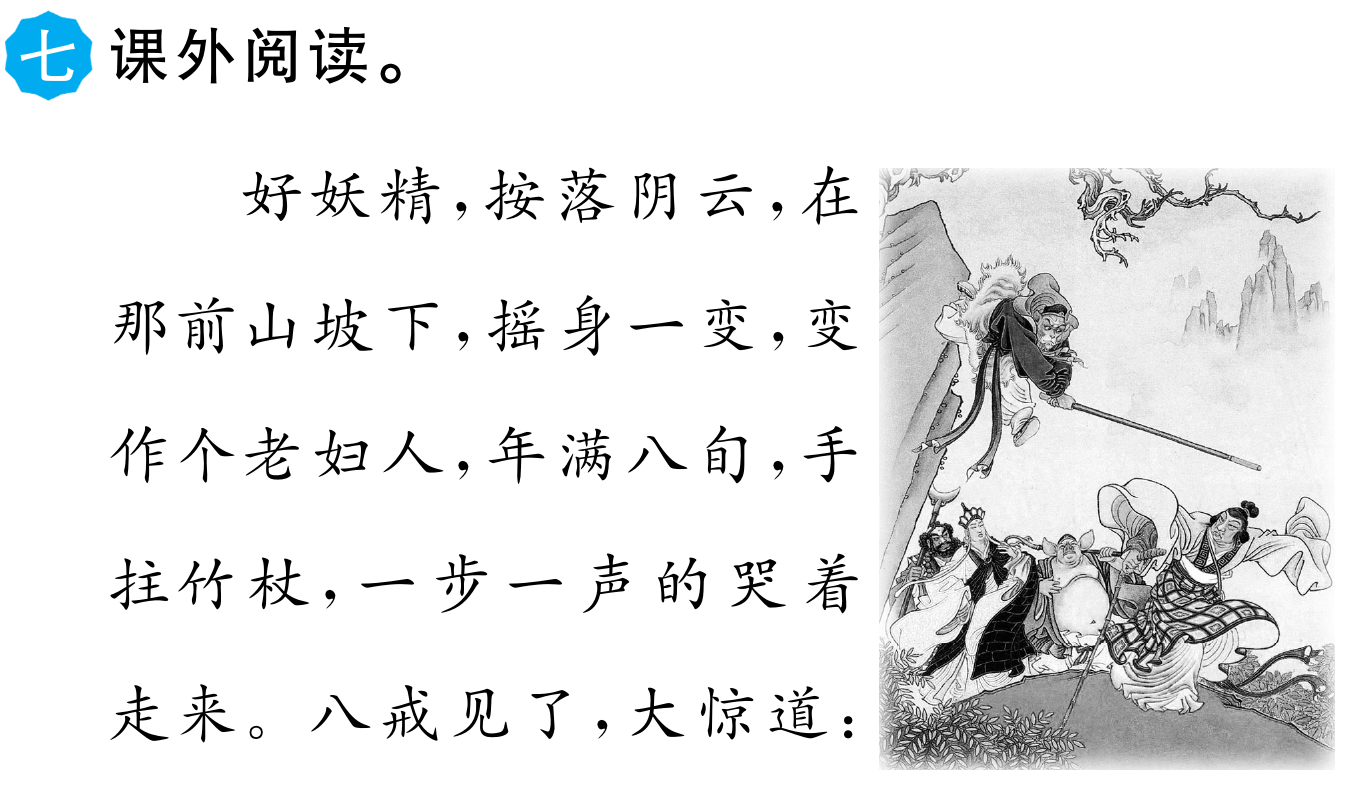 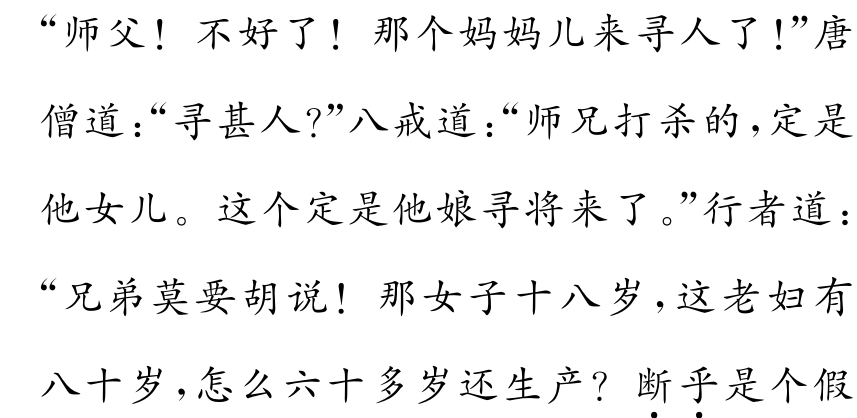 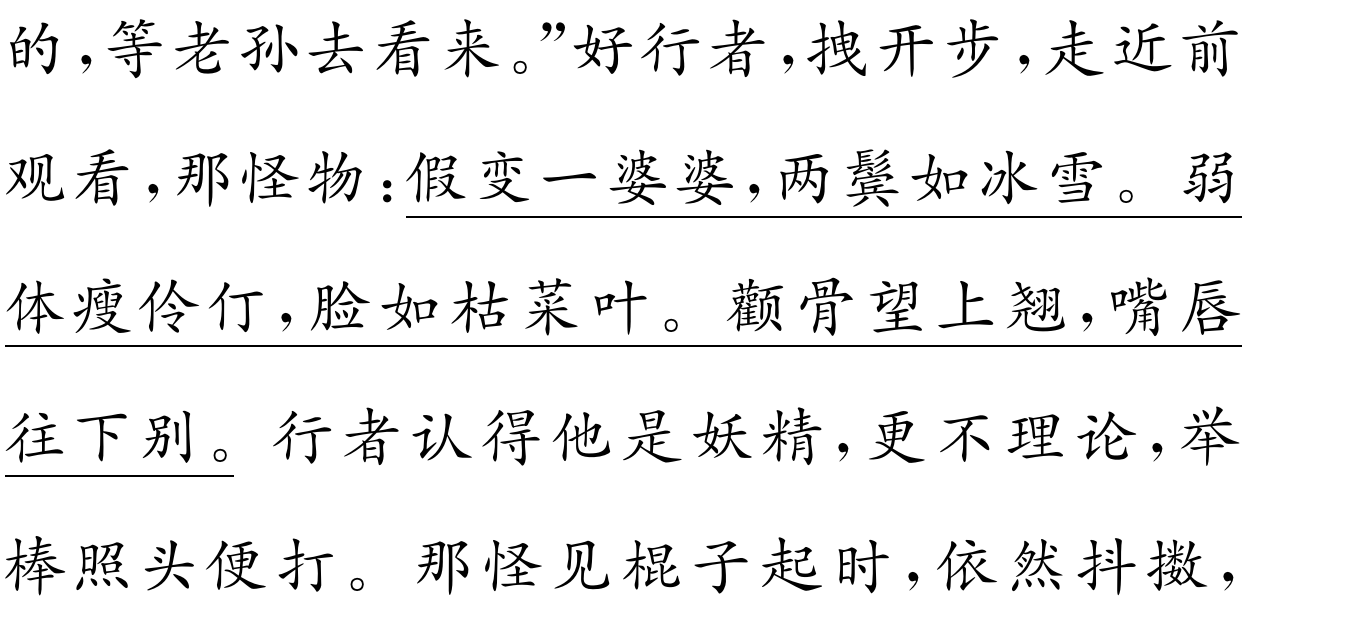 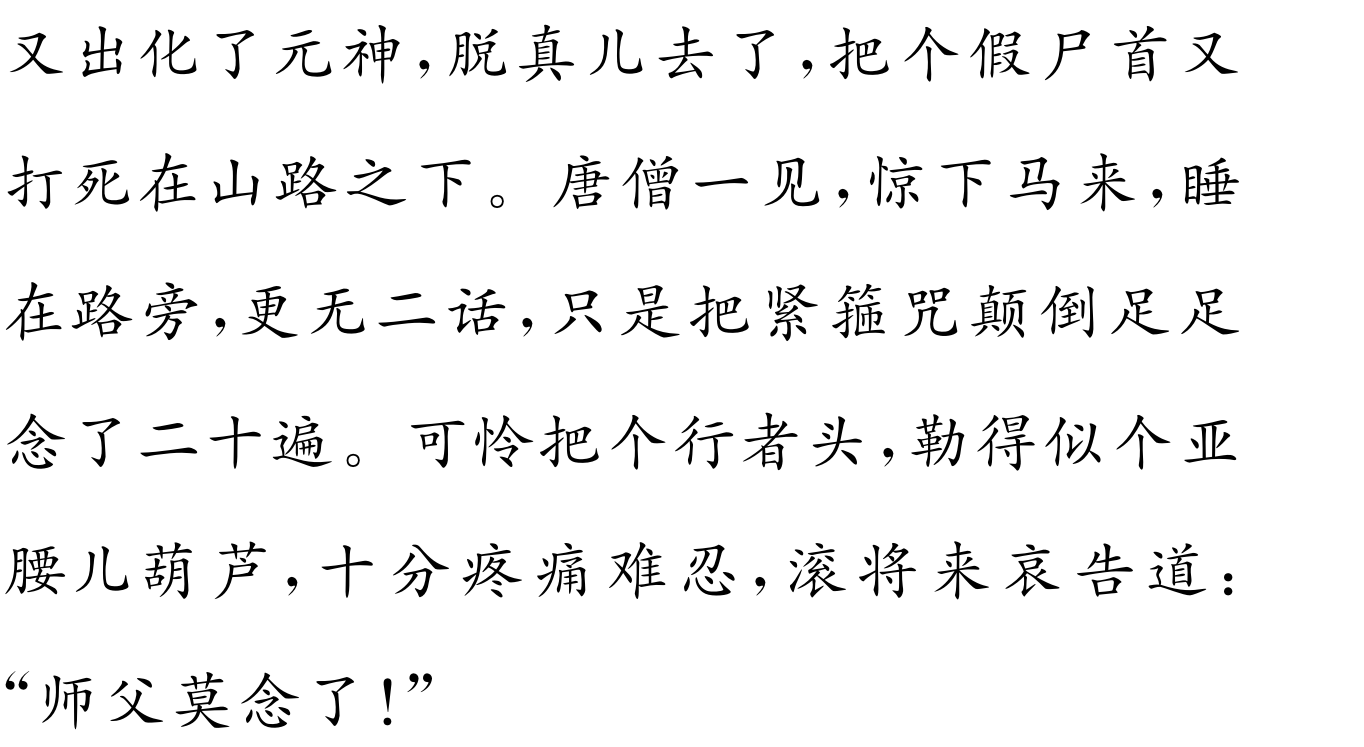 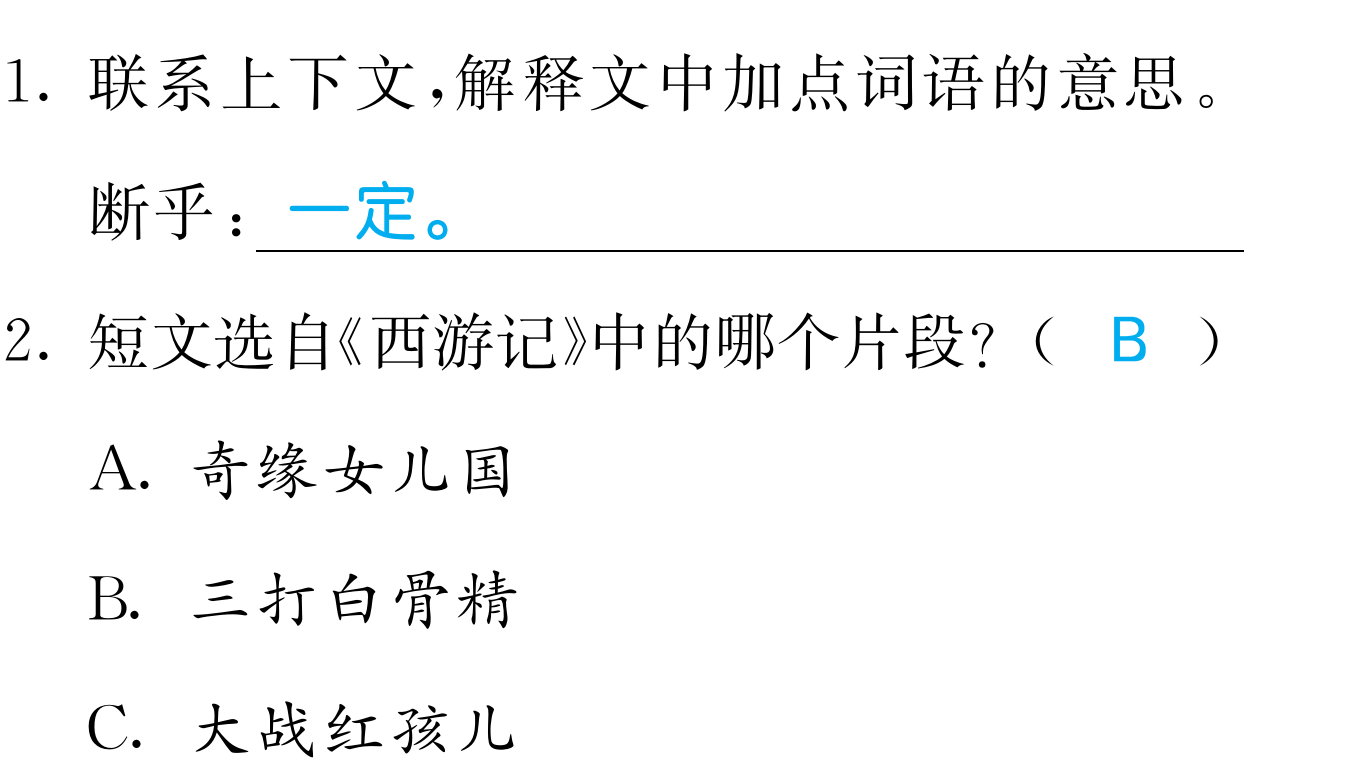 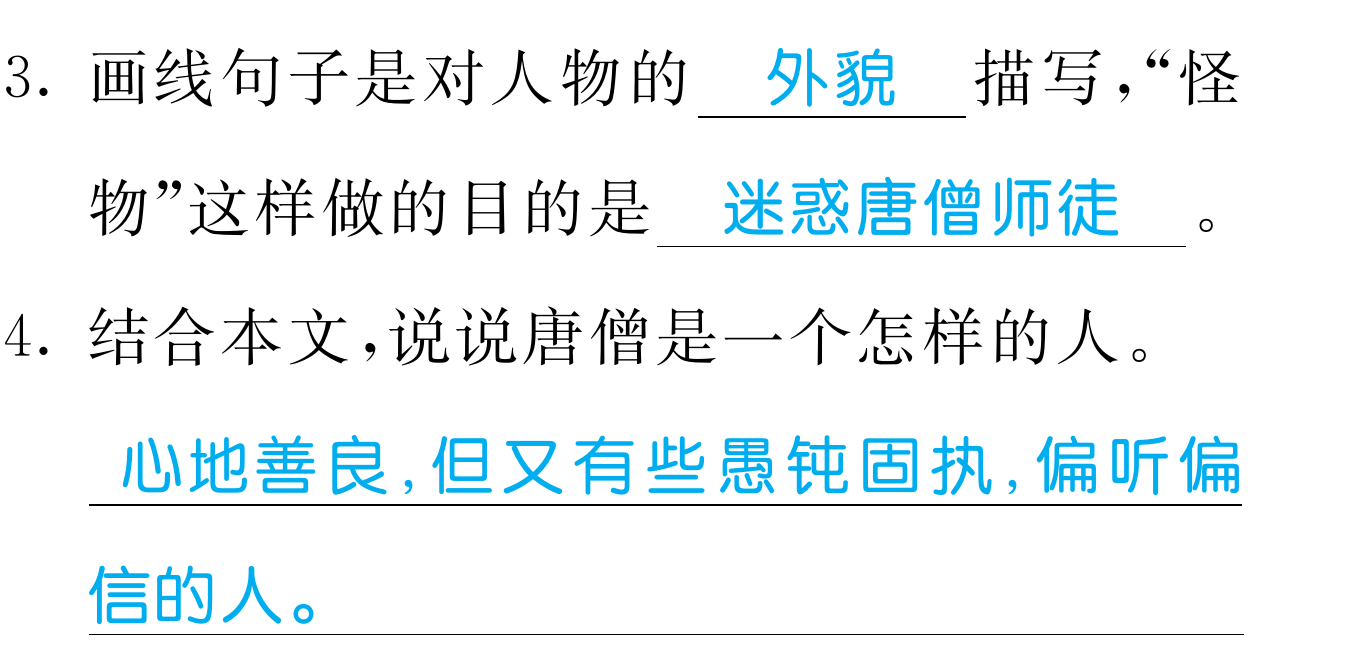 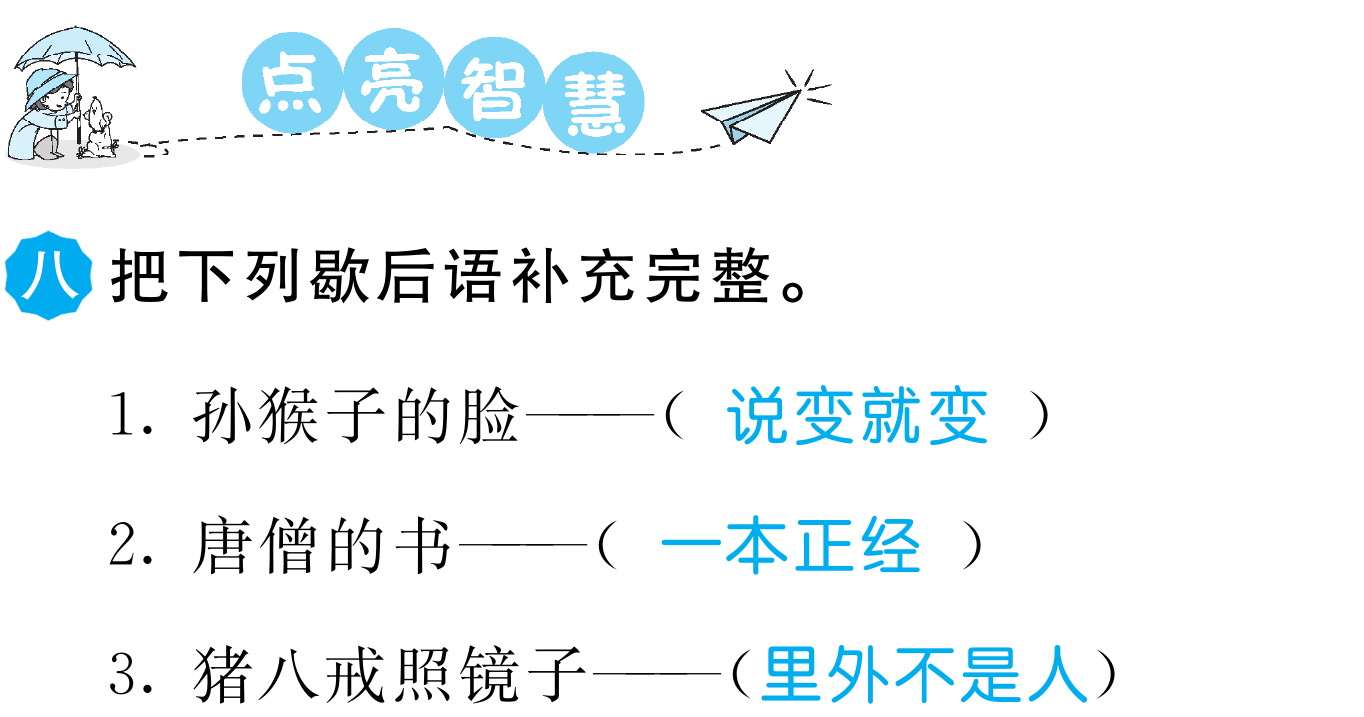 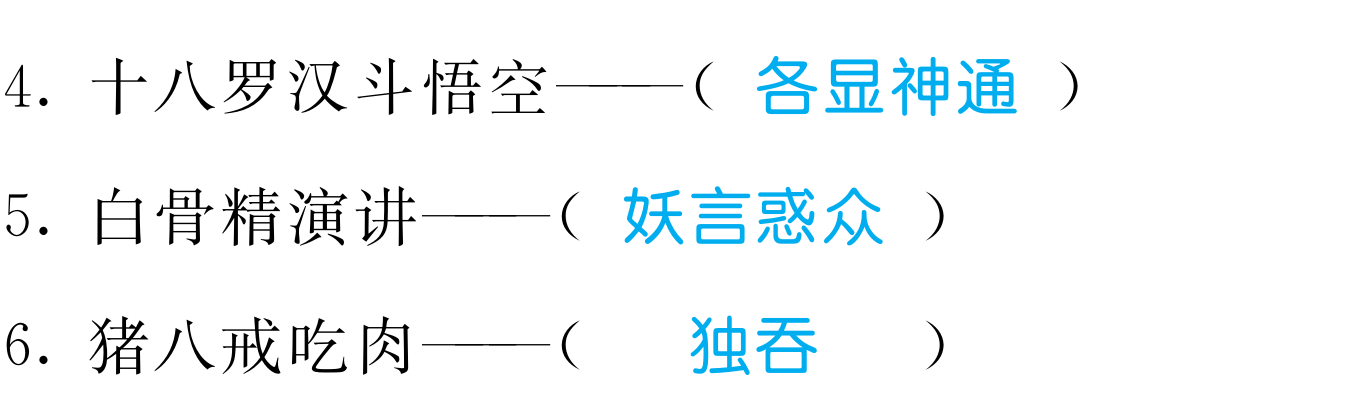 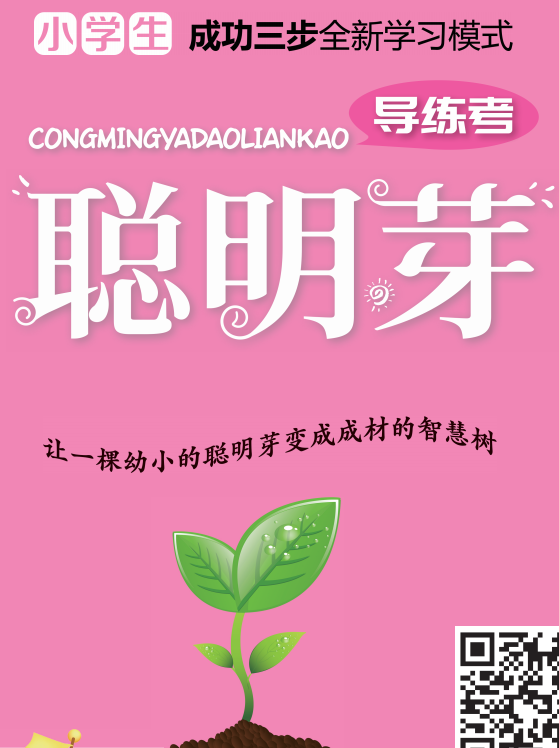 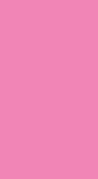 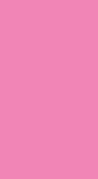 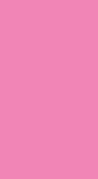 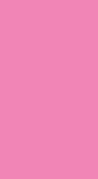